Topic 9
«SCENARIO PLANNING»:alla ricerca del futuroAlcuni differenti approcci proposti dalla letteraturaAlberto BubbioA. A.  2019 - 2020
4. Scenario Planning: 7 possibili step per elaborare e condividere lo scenario prospettico ed altre ipotesi ad «H.I.»
7. Scenario nel quale si presagisce ci si troverà ad operare
6. Impact analysis
5. Valutazione del permanere di determinate correlazioni tra macro scenario e andamento comparto
4. Raccolta di altre informazioni sul futuro, con individuazione fonti
FUTUROLOGY
3. Individuazione MEGATREND
Descrizione dello scenario nel quale ad oggi ci si trova ad operare:
 macro
 di comparto 
 con metrica PESTEL
2. Individuazione di CORRELAZIONI tra variabili macro e andamento del comparto di attività
2
Scenario
Strategy formulation
L’analisi e la pianificazione dello scenario è opportuno diventino parte 
del processo di riflessione strategica
Strategy control
Strategy execution
3
Alcuni tra i possibili approcci allo Scenario Planning:
1. Royal Dutch Shell : Pierre Wack (1985)
L’autore definisce i criteri principali in base ai quali il processo di scenarizzazione dovrebbe essere avviato  e fra questi include (Wack, 1985):
 
−  l’identificazione di elementi ambientali predeterminati, ossia avvenimenti storici o azioni che si sono già verificati o che certamente si verificheranno (essendo fondamentale comprendere quali conseguenze potrebbero derivare da tali eventi); 
−  la capacità di modificare il proprio atteggiamento mentale al fine di rielaborare la realtà in modo diverso, abbandonando preconcetti e modelli concettuali passati; 
−  la predisposizione ad adottare una visione macroscopica dell’ambiente competitivo, ossia allargare i confini di analisi per meglio comprendere le interconnessioni esistenti tra la propria organizzazione e gli elementi che compongono il contesto in cui si opera.
4
Alcuni tra i possibili approcci allo Scenario Planning:
2. L’approccio di  Gary Hamel e Prahalad,
 Alla conquista del futuro, 1994

Porsi queste sette domande
FRA 5-10 ANNI:

Quali saranno in futuro i vostri clienti?
Attraverso quali canali raggiungerete in futuro i clienti?
Quali saranno in futuro i vostri concorrenti?
Su cosa si baserà in futuro il vostro vantaggio competitivo?
Da dove ricaverete in futuro i vostri margini?
Quali competenze o capacità vi renderanno unici in futuro?
In quali mercati di prodotti finali opererete in futuro?
5
3.la versione di Dipak R. Pant
L’ITER ‘EMPIRICO-ANALITICO-PROSPETTICO’
generazione di output descrittivo e narrativo

Attenzione alle ‘macro tendenze’ planetarie per inquadrare il proprio ‘micro-sistema’ all’interno del contesto globale
Ricerche dirette sul campo (metodo etnografico)
Informazioni quantitative selettive (numeri)
Studi scientifici e professionali fatti dagli altri (reports, saggi…)
Strumenti narrativi (testimonianze, racconti, opinioni, interviste…)
Sessioni di discussioni e dibattiti creativi organizzati ad hoc per generare intuizioni e nuove idee (brainstorming)
6
3. la versione di Dipak R. Pant
MACRO TENDENZE PLANETARIE

Correnti demografiche: sovrappopolazione globale, invecchiamento e declino demografico in regioni sviluppate, crescita in regioni sottosviluppate, migrazioni…
Cambiamento e degrado ambientale, incertezze climatiche, problema dei rifiuti, crescente domanda di ben-essere (wellness) e sostenibilità, l’economia circolare…
De-massificazione (atomizzazione) dell’informazione, diffusione delle incertezze
Proliferazione delle iniziative economiche alternative con il supporto delle nuove tecnologie infotelematiche (e.g. GAS, sharing economy, banca del tempo, nuovi baratti, «monete» e transazioni virtuali…)
Disincanto dalla modernità (de-legittimazione dell’ordine precostituito)
Ri-affermazione della sovranità locale (movimenti identitari)
7
3. la versione di Dipak R. Pant
IL METODO PRESAGIO PLURIME
Previsione lineare numerica
(forecast)
Metodo di elaborazione degli Scenari
(foresight)
SESSIONI DI LAVORO CHE GENERANO INTUIZIONI
DATI
INFORMAZIONE QUANTITATIVA
SCENARI
PREVISIONE
IL “SENNO DI POI” (motivi del passato)
ANALISI
ETNOGRAFIA
(lavori sul campo)
8
Alcuni possibili approcci alla pianificazione dello scenario: 
3. La versione di Dipak R. Pant
LA COSTRUZIONE DEGLI SCENARI
Indagine empirica pre-critica
Osservazione partecipante
Passato + Presente
(ricorrenze, contingenze, emergenze)
Soglia dell’ovvio
Strutture del sistema
Analisi critica e comparativa
(discernimento)
PARADIGMA
CONSAPEVOLEZZA
COMPRENSIONE
Scenario No. 1 ...
Scenario No. 2 ...
Scenario No. 3 ...
Scenario No. 4 ...
Visione strategica
(fase prospettiva)
9
Orizzonte decisionale ottimizzato
3. Alcuni possibili approcci alla pianificazione dello scenario: la versione di Dipak R. Pant
LO SCENARIO NON HA L’OBIETTIVO DI ESSERE UNA CERTEZZA


Gli scenari non sono mai stati pensati per essere esatti ed accurati nell’indovinare il futuro
Il futuro non si indovina, ma si costruisce, si immagina; e poi si tende verso l’immagine del futuro migliore possibile, ottimale e plausibile
Gli scenari aiutano ad immaginare e anche a tendere verso l’immagine migliore
Gli scenari forniscono una direzionalità, rompono l’impasse e l’inerzia, e aiutano ad avere uno sguardo calmo di lungo termine e di decidere per il bene di tutti
10
Alcuni possibili approcci alla pianificazione dello scenario:
 3 . La versione di Dipak R. Pant
Il futuro non si indovina, il futuro si progetta e si costruisce con il presagio (scenarizzazione), con la lungimiranza, con la buona volontà e con la determinazione.Homo faber fortunae suae
11
Alcuni possibili approcci alla pianificazione dello scenario: 4. l’approccio dell’ Harvard Business School (D. Garvin)
Scenario Planning Components
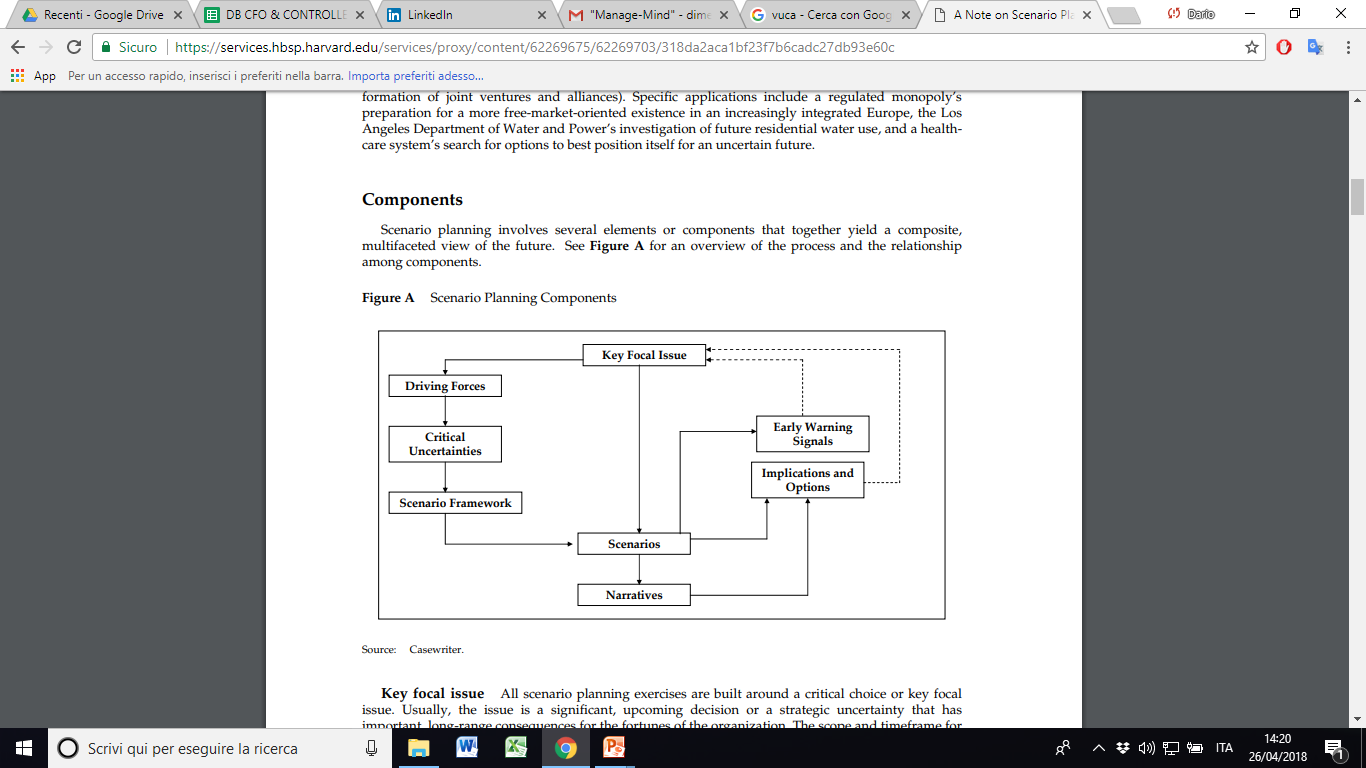 12
Alcuni possibili approcci alla pianificazione dello scenario: 4. l’approccio dell’ Harvard Business School (David Garvin)
Scenario Planning Stages
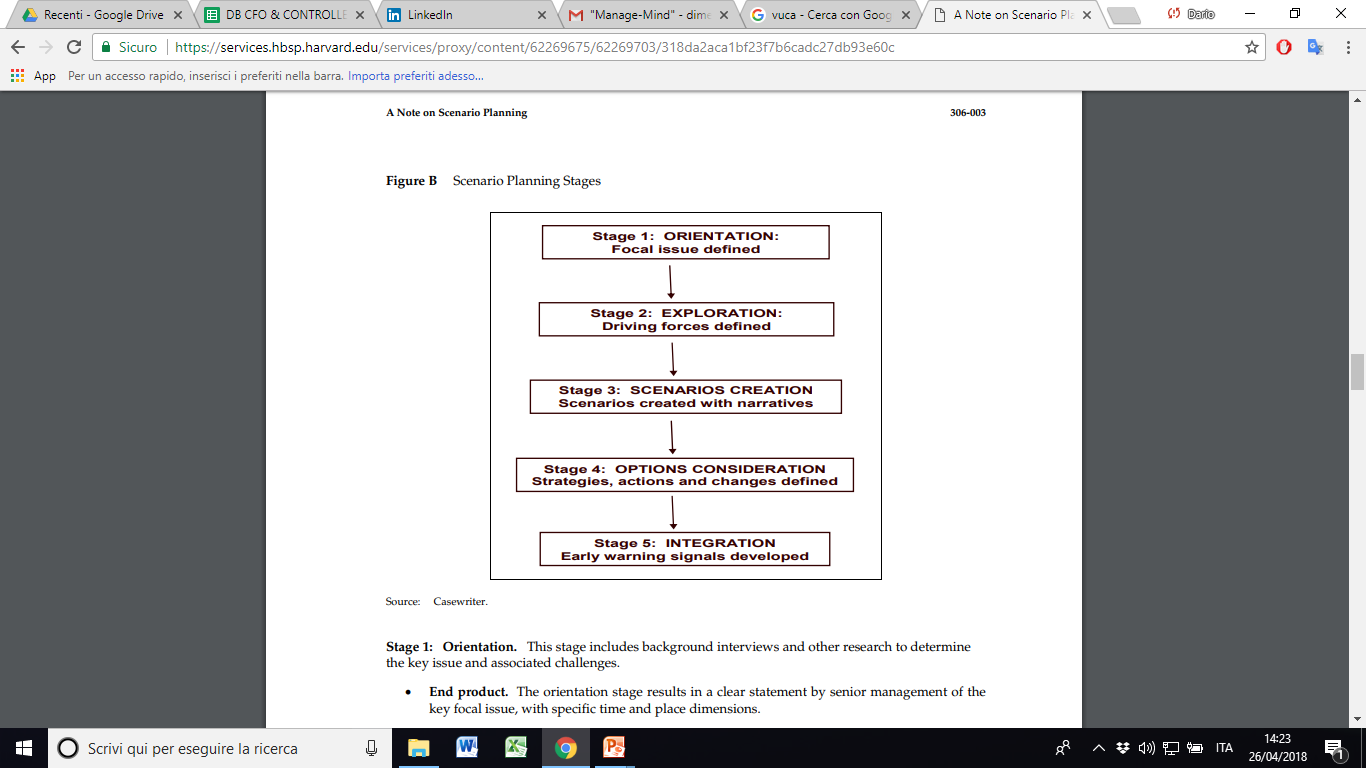 13
5. L’ approccio del Global Business Network  (Gbn)
The art of Long  View
(Schwartz, 1991) in 8 steps:

Identificare una situazione o um problema da cui muovere;
Elencare i «Key factors» dell’ambiente i cui si opera
Individuare le «Driving forces» del macro-ambiente che possono modificare i F.c.s.;
Definirne l’importanza e l’incertezza;
Descrivere lo scenario o gli scenari che ne scaturiscono;
Porre sotto i riflettori quello/i prescelti;
Implicazioni 
Selezionare degli indicatori per seguirne l’evoluzione
14
6 . L’ Oxford Scenario Planning Approach
“scenario planning is for learners, and ideally it is done with them” 

(Ramirez e Wilkinson, 2016).
15
Elementi chiave nella progettazione dell'intervento di scenario planning 
(Ramìrez e Wilkinson, 2016) Oxford Institute
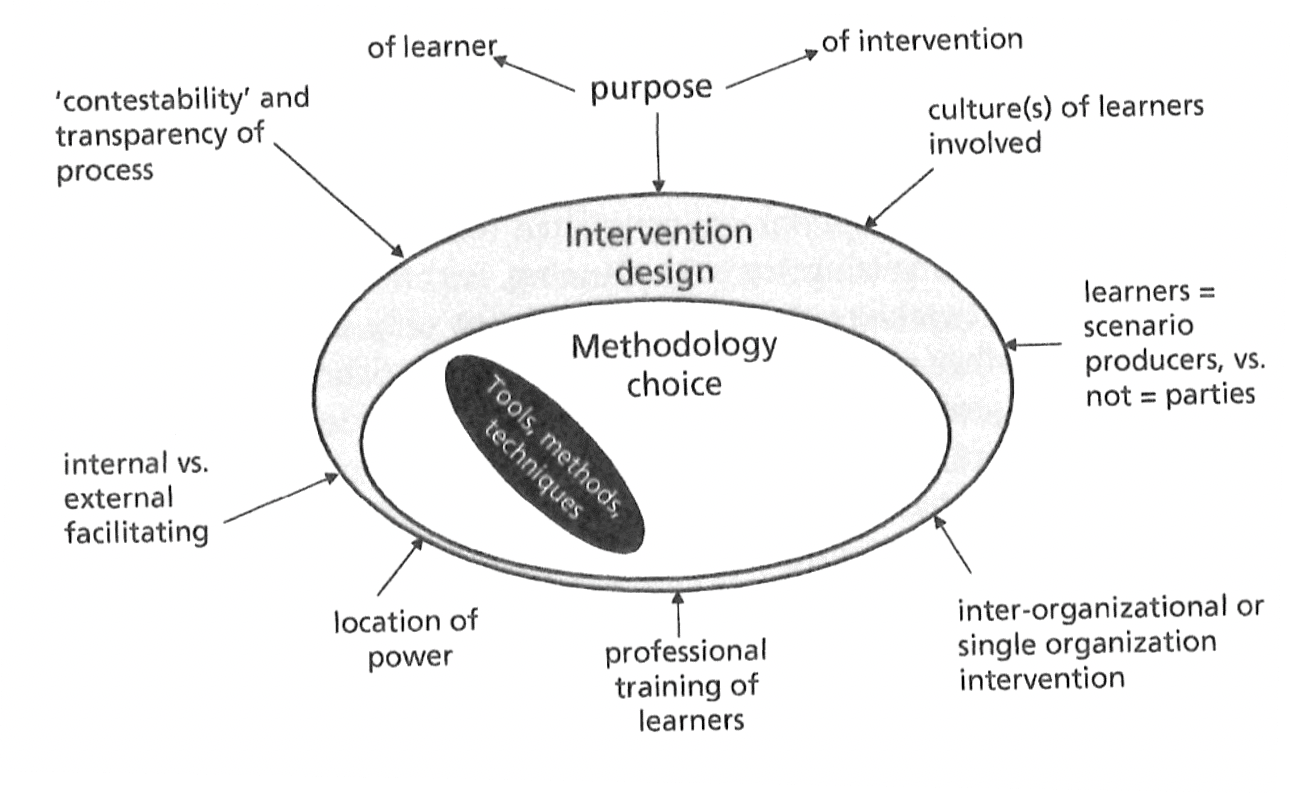 16
7. HHL – Roland Berger Approach
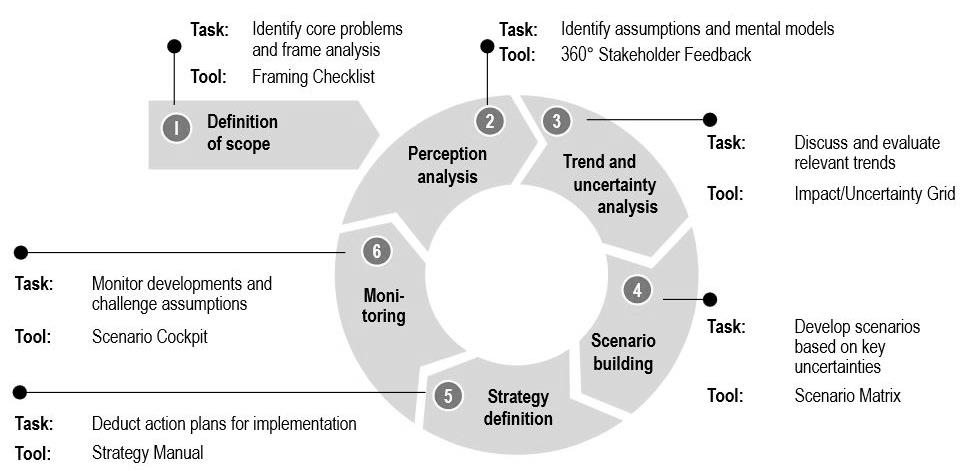 17
7 .HHL e Roland Berger approach
L'approccio si basa sul tradizionale processo di scenario planning composto da 6 fasi: 

1.  Definizione dell'obiettivo: la prima fase consiste nello stabilire lo scopo del progetto
2.  Perception analysis: lo scopo di questa fase è cogliere le impressioni e le convinzioni degli executives che prendono parte al progetto. 
3.  Analisi dei trends e delle incertezze: in questa fase, il team coinvolto nei 
processi di creazione degli scenari è chiamato ad analizzare ed identificare i principali fattori che hanno un impatto rilevante sullo sviluppo del contesto in cui l’azienda opera. Inoltre, è necessario tentare di classificare gli elementi in base alla rilevanza e all’impatto potenziale sul settore o sull’azienda; 

4.  Generazione degli scenari: è la fase centrale del processo di generazione e consiste nel descrivere futuri plausibili sulla base di quanto emerso nei momenti precedenti; 

5.  Definizione della strategia: le aziende possono analizzare e valutare molteplici opzioni strategiche e decisioni alla luce dei differenti scenari;
6. Supervisione: monitorare l’implementazione della strategia per valutare eventuali modifiche e riformulazioni.
.
18
7 .L’approccio di Wharton School, University of Pennsylvania:     Paul J.H.Schoemaker
«Scenario planning: a Tool for 
Strategic Thinking»
(Sloan Mntg Review, Mit 1995) 

Il modello a 10 steps
 .
19
7 .L’approccio di Wharton School, University of Pennsylvania:     Paul J.H.Schoemaker
Il  modello proposto da Schoemaker prevede:

Define the scope
Identify the Major stakeholders
Identify Basic trends
Identify Key Uncertainties
Construct Initial Scenario Themes
Check for Consistency and Plausibility
Develop Learning Scenarios
Identify New Research Needs
Develop Quatitative Models
 Evolve toward Decision Scenarios
20
«Scenario planning come Foresight»
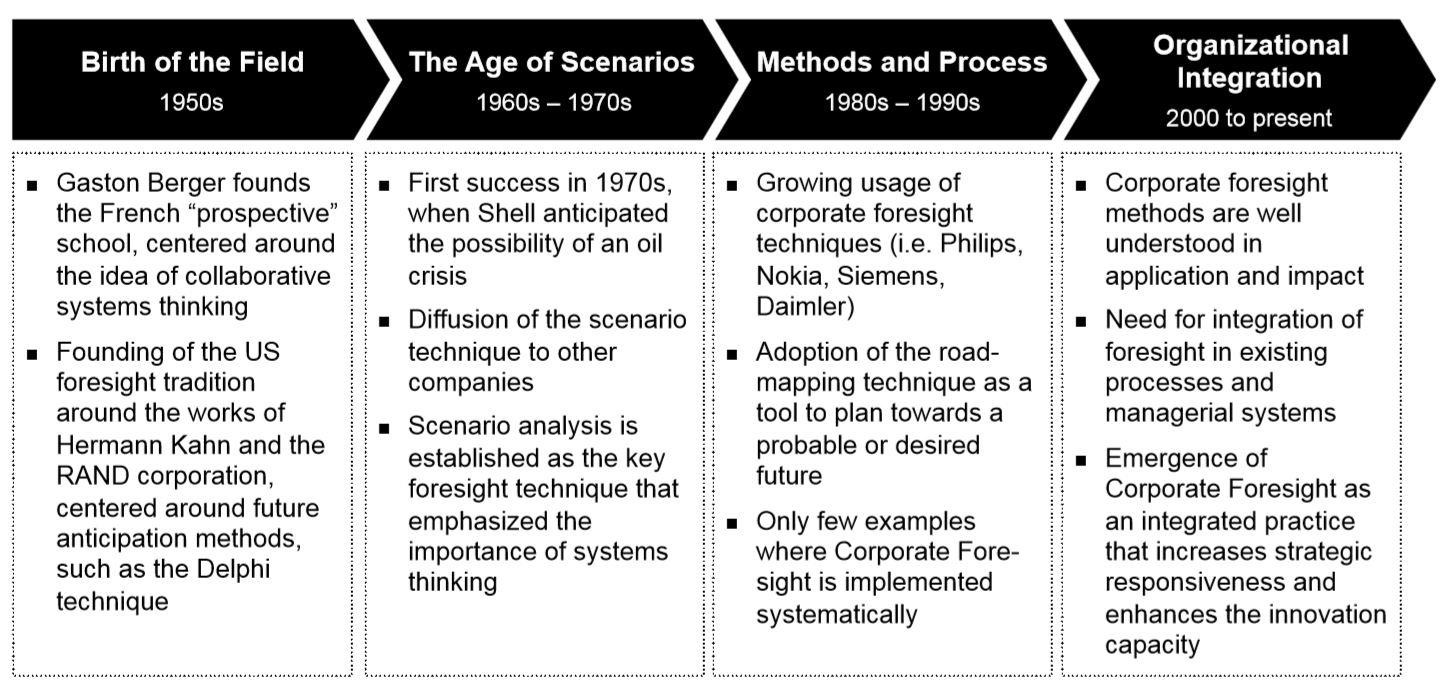 21
Perché comunque  Scenario Planning non è «Forecast»
4.1 Step 1: Analisi dello Scenario attuale (Globale)
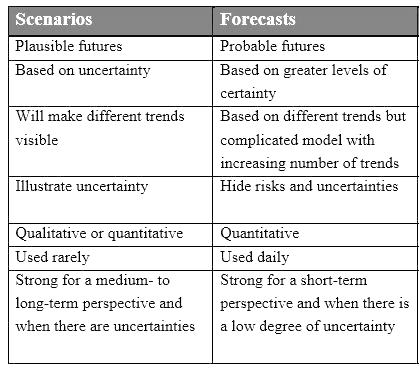 Tabella 1 Le principali caratteristiche e differenze degli scenari e delle attività di forecasting (fonte adattata da Wulf, 2013)
23
4.2 Step 2: Analisi del profilo del contesto competitivo
E’ un processo più articolato e coinvolgente
al fine attivare uno
SCENARIO BUILDING,

In questo modo lo Scenario dovrebbe essere
 più condiviso ed interiorizzato dal mngt, 

che sulla base dello Scenario è chiamato a formulare 
una Strategia
24
4. Scenario Planning: il 6 possibile step Impact Analysis
IMPACT ANALYSIS:
LE 4 AREE
25
4. Scenario Planning: 7 possibili step per elaborare e condividere lo scenario prospettico (Impact Analysis)
RILEVANZA IMPATTO
ALTA
POSSIBILI
TEMPI DI 
RISPOSTA
BREVI
LUNGHI
BASSA
26